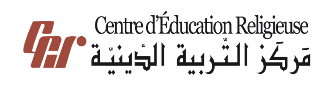 مَركَزُ التَّربِيَّةِالدِّينِيَّةلرهبانية القلبين الأقدسين
يُقَدِّمُ كِتابَ السَّابِعِ أَسَاسِيّ
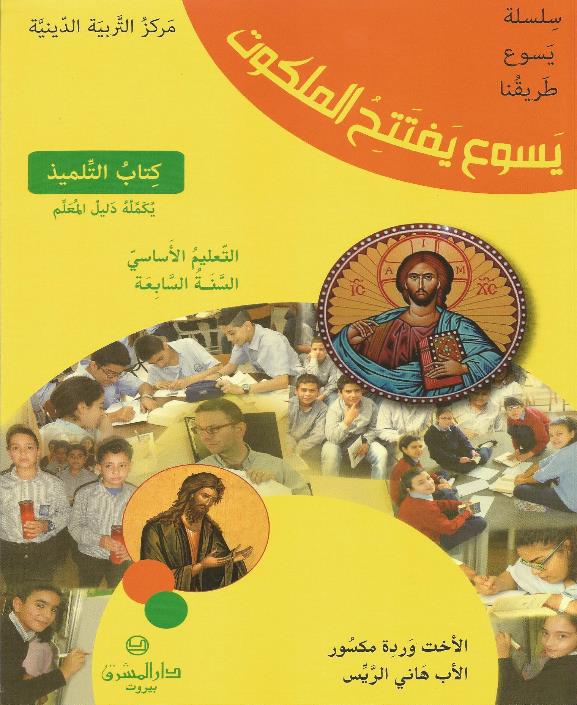 اللِّقاءُ الرَّابِع
مَثَلُ مَلَكوتِ السَّماوات
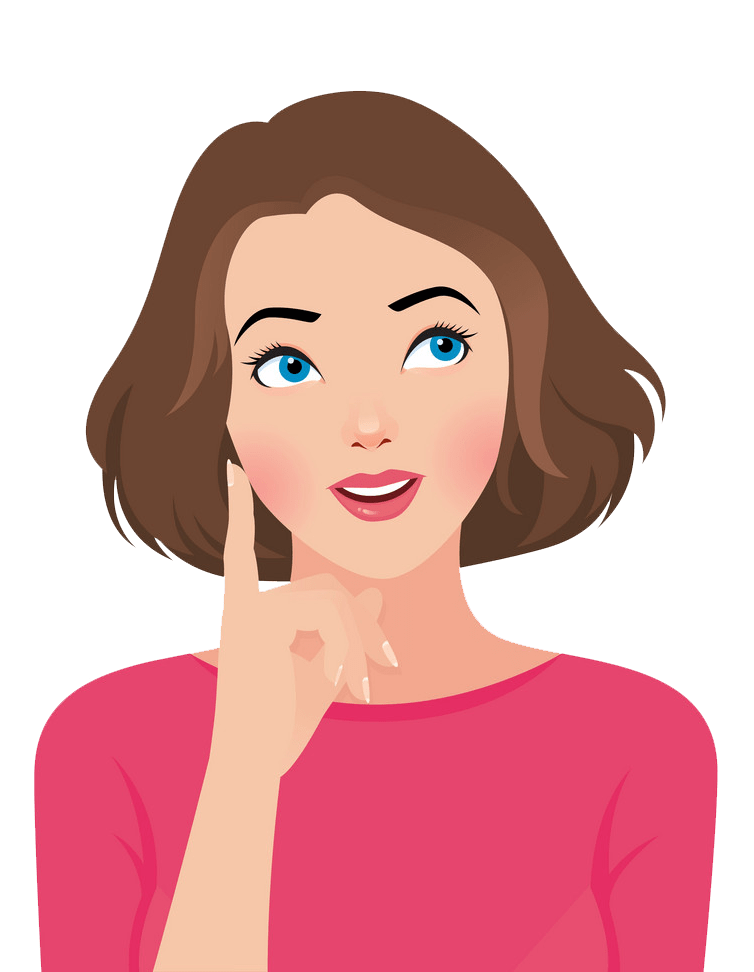 شو هَدَفنا مِن هَاللِّقاء؟
نسَمّي مُواصَفات المَلَكوت 
ونعَرِّفها شَفَهيًّا بِوُضوح لَيَلّي بْيِسأَلُونا.
نِتنَبَّه إِنّو إِلنا دَور  نقوم بِأَعمال المَحبّة
 يَلّي بتِشفي مِن العِلَل وبتِبْني المَلَكوت.
أَصدِقائي! رَح تْشوفوا هَلَّق رَسم فيه رُسوم.
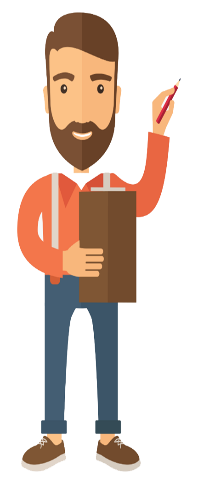 أَصدِقائي! رَح تْشوفوا هَلَّق رَسم طَريق... ومَطلوب مِنكُن عَمَل... شوفوا
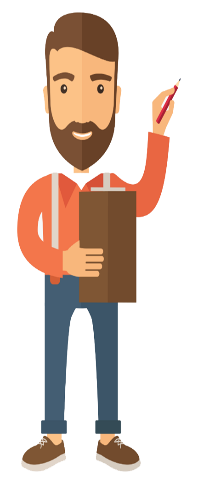 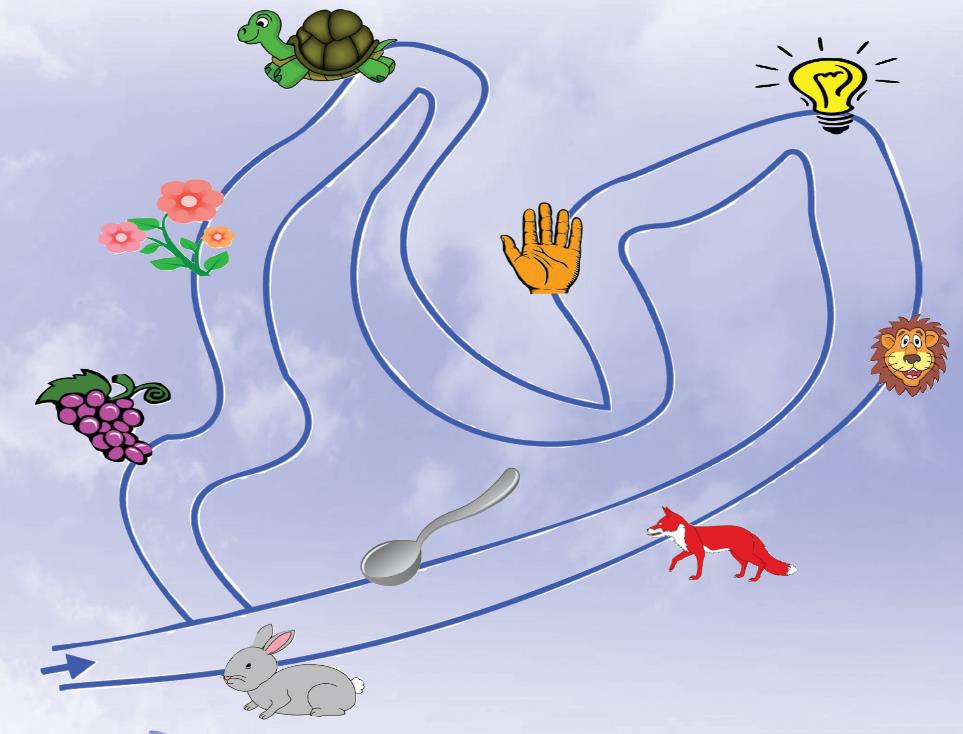 بِنْطِلِق مِن السَّهم وبِكْتُب أَسماء الرُّسوم الزّغيرِة وبِرجَع بحِطّ بِالمُرَبَّعات أَوَّل حَرف مِن كِلّ إِسم
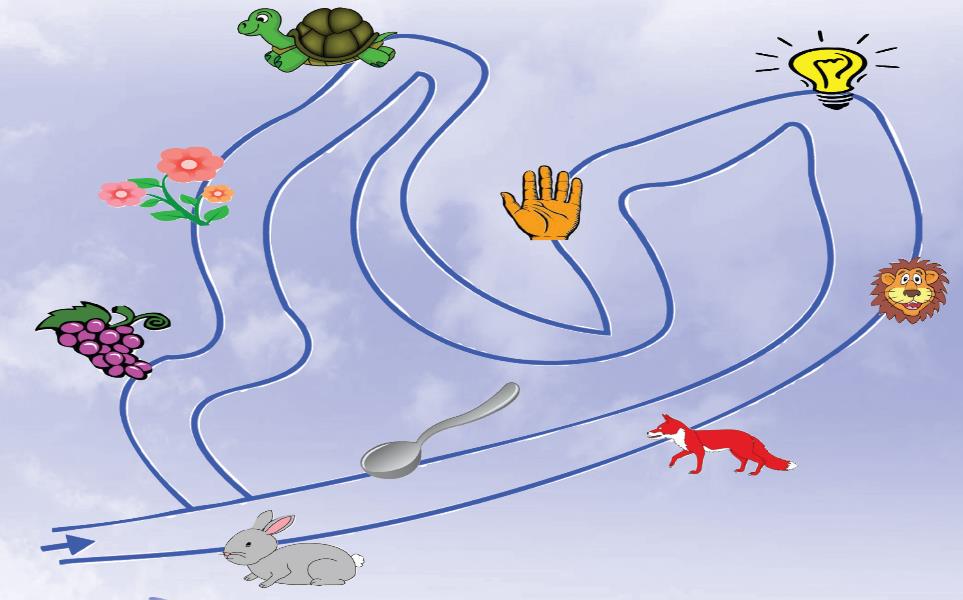 لَمبَة
سُلَحفاة
يَدّ
أَسد
وَردة
مَلعقَة
عِنَب
ثَعلَب
أَرنَب
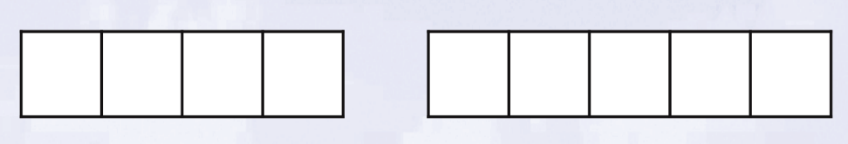 م
ث
ا
ي
ل
س
و
أ
ع
برافو! اليَوم رَح مِنْشوف أَمثال لَيَسوع.. بَس قولولي قَبل إِذا إِنتو بتَعرفوا أَمثال لِبْنَانِيّة
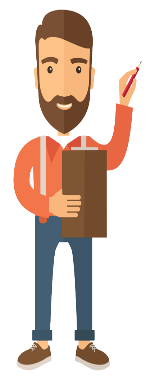 الصَّديق عِند الضِّيق
لا تقولْ فولْ تَيْصِير بَالمَكْيُول
عْمُول مْلِيح وكِبّ بِالبَحِر
غَاب القِطّ لْعاب يا فار
شو المَغزَى مِن الأَمثال؟
لَيش منِستَعمِلها؟
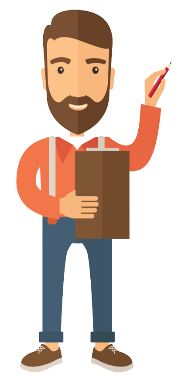 - المَثل بِيوضِّح مَوقِف.
- بيساعِد ع التَّفكير.
- بيعَبِّر بِكَلِمات قَليلة عَن مَواقِف مِتشَعّبِة.
     -عَلَّمَ يَسوعُ بِالأمثالِ «فَأَعلَنَ ما كانَ خَفِيًّا مُنذُ إِنشاءِ العَالَم»
(متَّى 13/35).
وهَلَّق بَدّي ياكُن تِقروا بِتَمَعُّن هَالأَمثال الأَربَعَة يَلّي عَطاها يَسوع
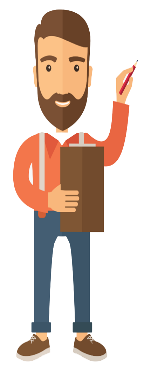 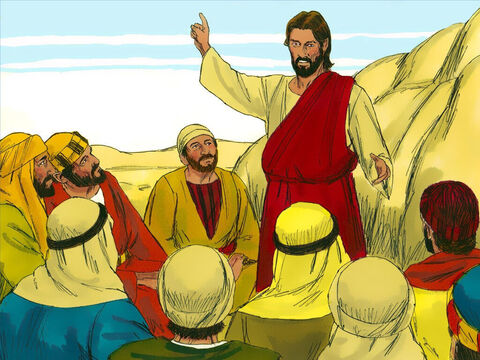 وطَرَح علَيُن يسوع عدة أمثال عن الملكوت
مثَل حَبِّة الخَردَل
مَلكوت السَّموات بيتشَبَّه لَ حَبِّة خَردَل زَرَعا رجّال بْحَقلو، وبِالرِّغم مِن إِنّا أَزغَر بِزري بَين البدار
بس تفَرِّخ بتكبر  وبِتْصير شَجرا، وبيصيرو يِجو عصافير السَّما يَعمْلو عشوش بَين أغصانها. 
(متى 13/31-32)
مَثَل الخَميرة
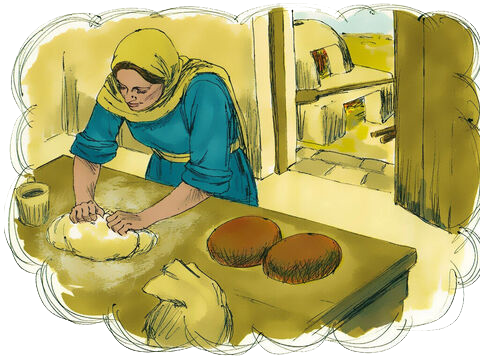 مَلَكوت السَّموات بيِتشَبَّه لَ خَميري، أَخَدِتا مَرا حَطِّتا بِتلات كَيلات طحين، وخَمَّرِت العَجِني كِلاّ.
كِلّ هَالإِشيا حِكالُن عَنّا 
يَسوع بِالأَمتال، وبِغَير الأَمتال ما كان يحكيلُن، تَ يصير مِتل مَ نقال بِواسِطِة النَّبِيّ: بفتَح تِمّي تَ إِحكي بِالأمتال، وإِعلُن اللّي كان بَعدو مِخفي مِن بِدايِة العالم.

(متى 13/33-35)
مَثَل الكَنز واللّؤلُؤة
ملَكوت السَّما بيِتشَبَّه لَ كَنز كان مَطموم بِالحَقل، لاقاه رِجَّال ورِجِع طَمّو. ومِن كِتر فَرَحو راح باع كِلّ شي عندو وشتَرا الحَقل. وَمَلَكوت السَّما بيِتشَبَّه كَمان لَ تاجِر عَمّ يفَتِّش عَن أَحلا حَبِّة لولو، ولَمَّن لِقي اللولايي غالية، 
راح باع كِلّ شي عِندو وشتَراها.(متّى 13/44-46)
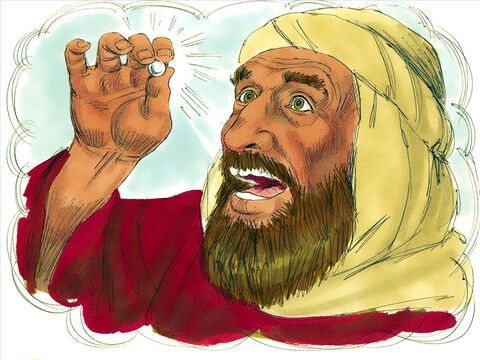 مَثَل
 الشَّبَكة
ومَلَكوت السَّما بيتشَبَّه كَمان لَ شَبكي نزَتِّت بِالبَحر، عِلِق فِيا مِن كِلّ أَنواع السّمك. وبَس نتَلِت سَحَبوها عَ الشطّ، وقَعَدو يعَبّو السَّمَك المليح 
بِالسِّلال، والمِش مليح كَبّوه
وهيك بَدّو يصير بِنِهايِة العالَم: رَح يِجو المَلايكي يِفِصْلو الأَشرار عَن الأَبرار، يزِتُوّون بِ أتون النَّار. وهَونيك رَح يكون البِكي وَالطَّقطَقة بِالسّنان.
(متى 13/47-50)
مِن بَعد ما تعَمَّقْتو بِهَالأَمتال، عَبّوا هَالجَدوَل
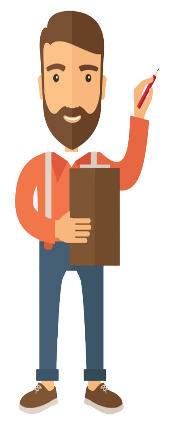 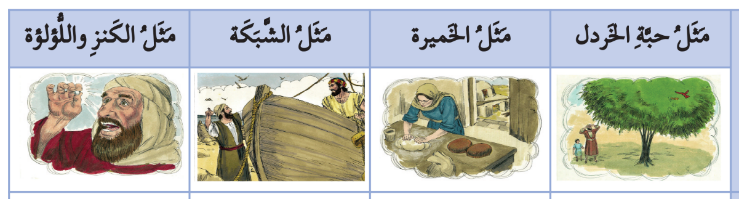 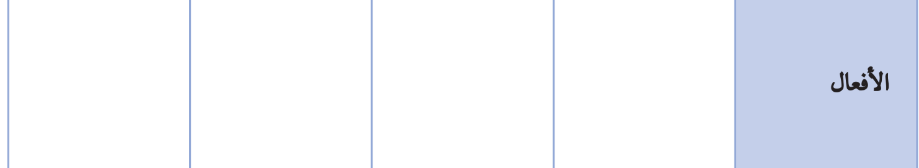 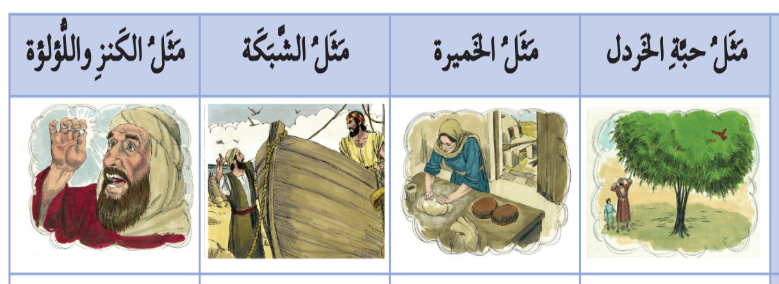 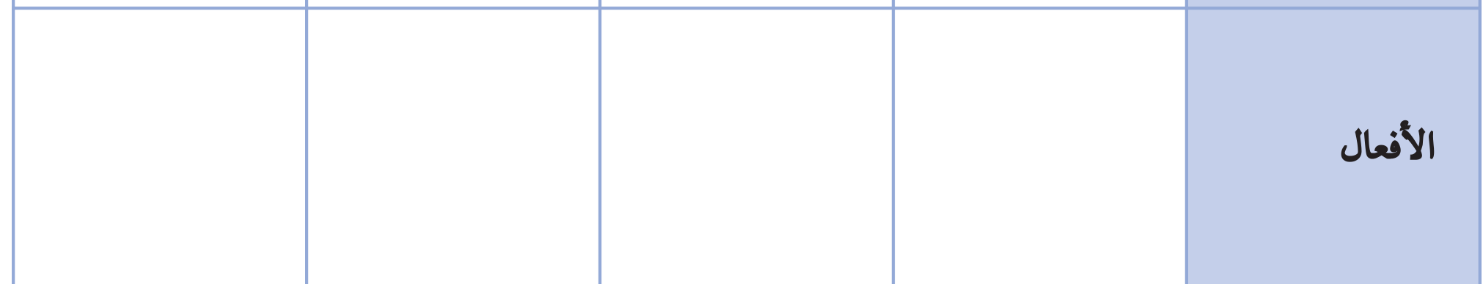 أُلْقِيَت في البَحر، جَمَعَتْ، امْتَلأت،  سَحَبَها الصيَّادُونَ، أفرَغُوا ما فيْها، فرَزوا، جَمعوا الطَّيِّبَ، طَرَحوا الخَبيثَ
وَجَدَها التَّاجِر، باعَ ما عِندَه، اشْتَرى اللّؤلؤة، وَجَدَ الكَنز، باعَ ما عِندَه، اشْتَرَى الحَقل
أخذَتها امرأة، وَضَعَتْها في 3 مَكاييل مِنَ الدَّقيق، اخْتَمَرتْ كُلُّها.
زَرعَها رَجُل، نَمَت، صارَتْ شَجَرة، عشَّشَتْ في أغْصانِها طُيورُ السَّماء
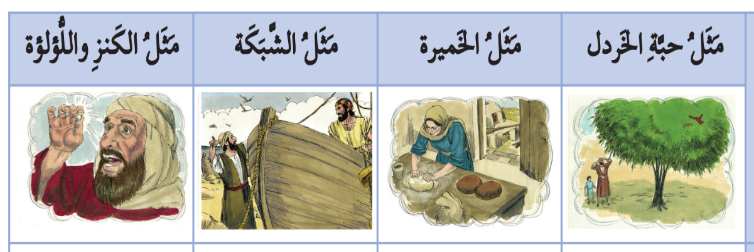 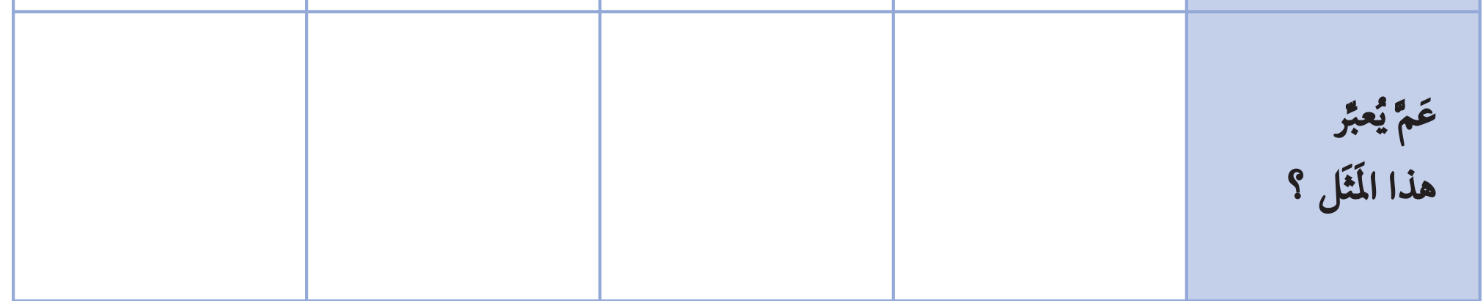 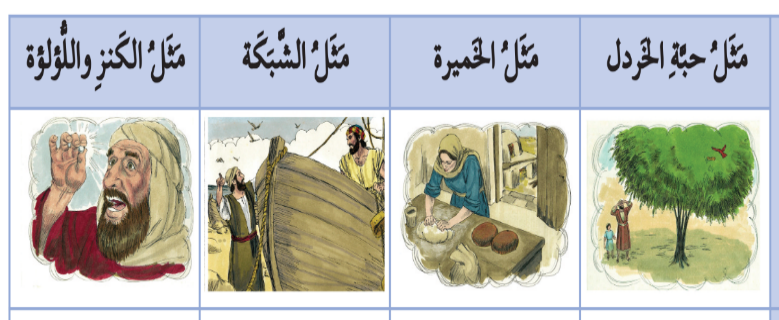 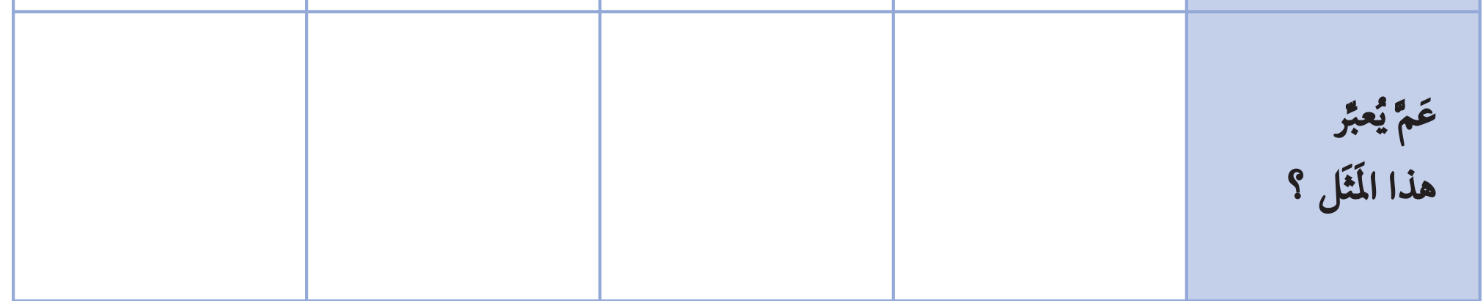 يُبيِّنُ التَّفاوُتَ الكَبيرَ بَينَ الضُّعفِ الظَّاهِرِ في الّذينَ يَعمَلونَ لِلْمَلَكوتِ وَالقُوَّةِ الّتي تَتَجلَّى في أعْمالِهِم
يَعني أنَّ الملكوتَ لا يَقبَلُ  إلاّ الجَديرينَ بِه. ولا بُدَّ مِنَ الفَصْلِ بينَ مَن يَصْلُحُ لِلمَلَكوتِ ومَنْ لا يَصلُحُ لَه
يُبيّنُ التّفاوُتَ الكَبيرَ بينَ بدايةِ الملَكوتِ المُتواضِعَة واكتِمالهِ المُدهِش.
إنَّ للمَلَكوتِ عِنْدَ الّذينَ عَرَفوهُ عَلى حَقيقَتِهِ قيمَةً تَجعَلُهُم يُضَحُّونَ بِكُلِّ شَيءٍ مِن دُونِ تَردُّد.
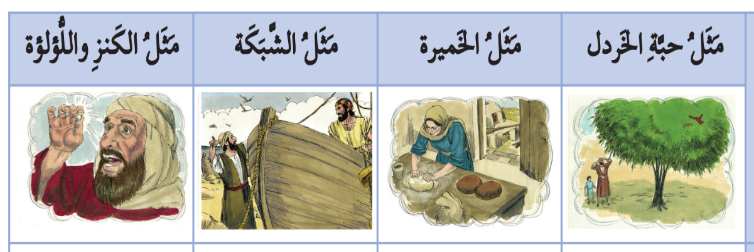 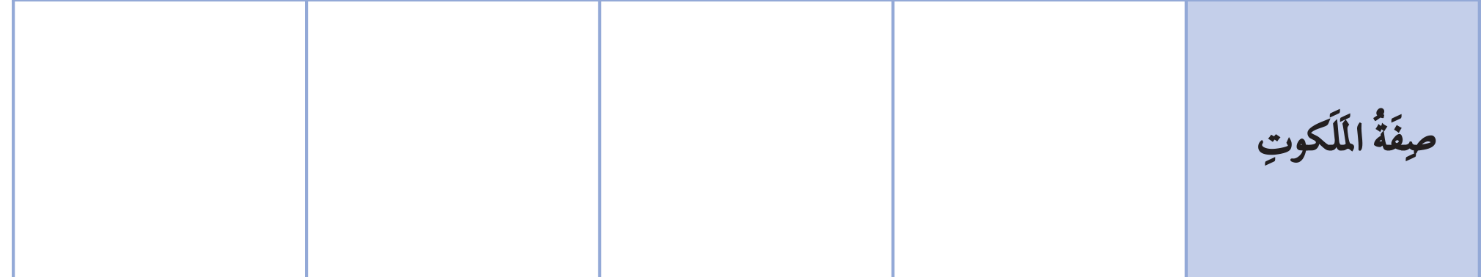 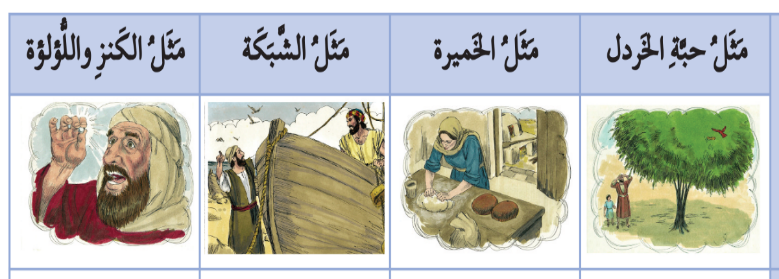 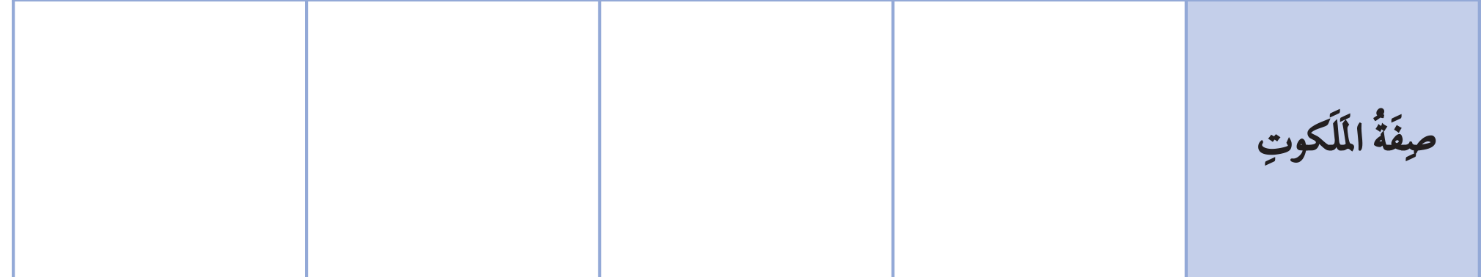 ضُعفُ العاملينَ
 لَه وقُوَّةُ أعمَالِهِم.
مَن وَجَدَهُ يُضَحّي في سَبيلِهِ بِكُلِّ شَيء.
لا يَقبَلُ
 إلاَّ الجَديرينَ بِهِ.
يَبْدأُ مُتواضِعًا ويُدهِشُ باكتِمالِهِ.
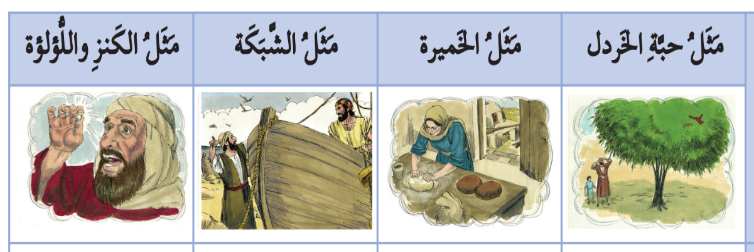 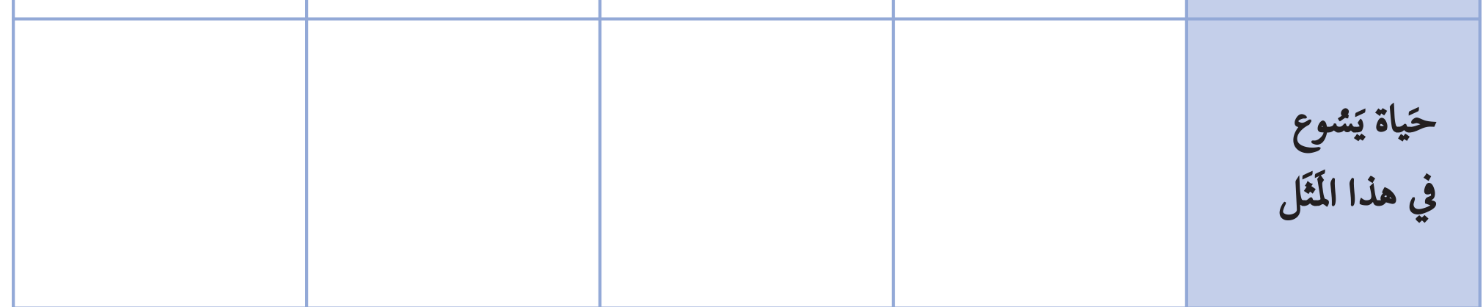 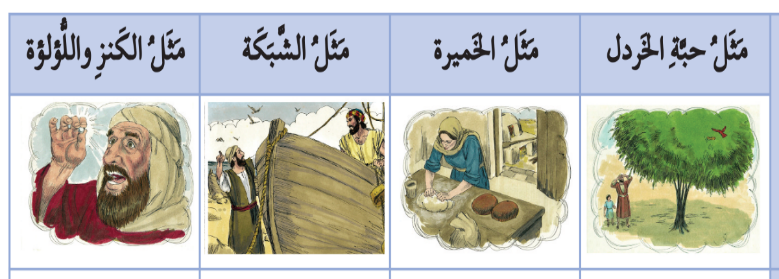 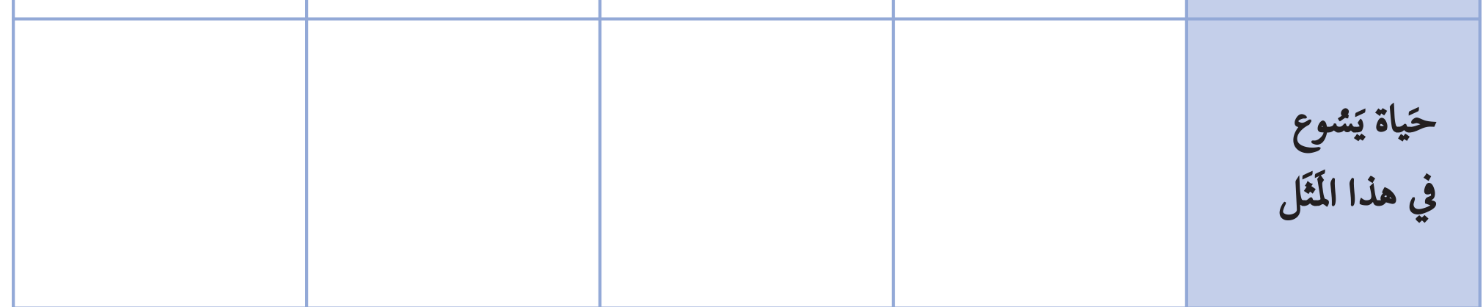 هوَ هذا الكَنزُ الّذي اكتَشَفَهُ الرُّسُلُ فَقَالُوا: «لِمَن نَذهَبُ وعِندَكَ الحَياةُ الأبَدِيَّة؟». مِن أجْلِهِ تَرَكُوا كُلَّ شَيءٍ وتَبِعوه.
عاشَ خَفيًّا في النَّاصِرَة، ثُمَّ اكتَشَفَتْ فيهِ الجُموعُ نَبيًّا مُقتَدِرًا بالقَولِ والفِعل.
وُلِدَ صغيرًا، نَما في النَّاصِرَة وأَتَت إلَيهِ الجُموعُ كما أَتَت الطّيورُ إلى الشَّجرة.
فَصَلَ يَسُوعُ بِكَلِمَتِهِ بينَ الشَّرِّ والخَيرِ وَبَينَ النُّورِ والظَّلام.
منِفهَم مِن كِلّ هَالشِّغِل إِنّو اللّه بيسود علَيْنا وبيِملُك عَلى هَذا العالَم. 
بَس هُوّي
 بيِحكُم وبيِملُك بِالمَحَبّة 
«لأنَّ اللّهَ مَحبَّة» 
وطَريقِة المَحَبِّة بتِختِلِف عَن طُرُق المَلِك البَشَرِيّ. وهَيدا يَلّي عَلَّموا يَسوع مِن خِلالِ الأَمتال.
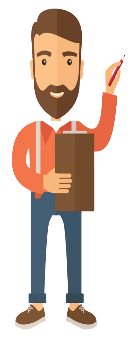 وهَلَّق كِلّ واحَد فيكُن يشوف حَياتو هُوّي بِهَالأمتال
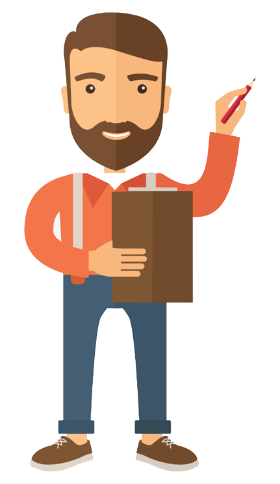 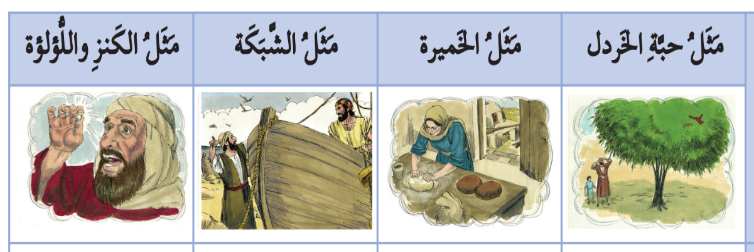 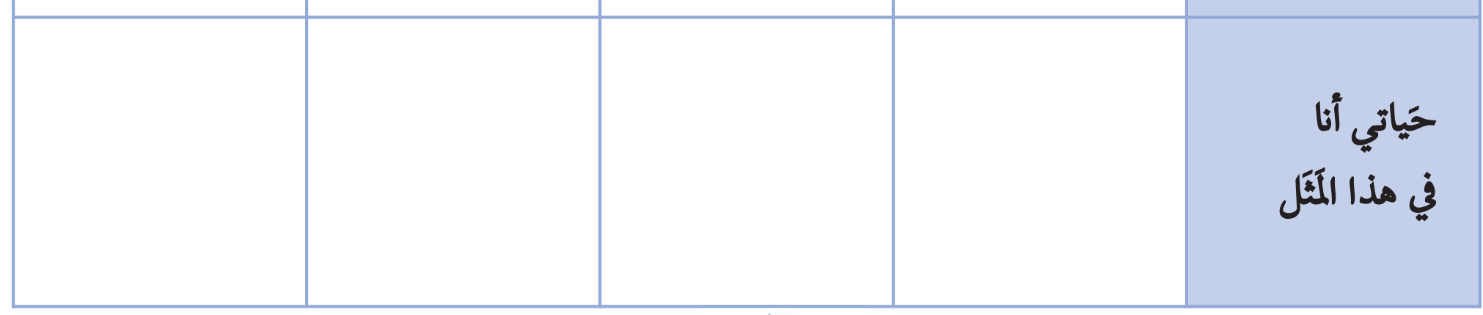 شو  المهمّ نتذكر دايمًا من هَاللِّقاء؟
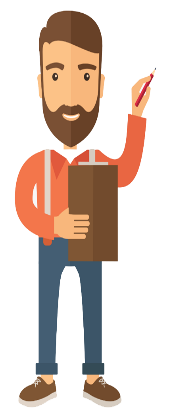 شو بِرَأيكُن  العُصارَة يَلّي مناخِدْها  لحياتنا مِن هَاللِّقاء؟
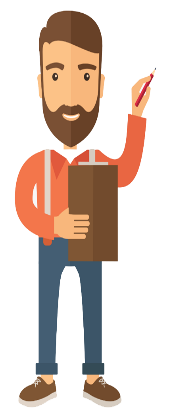 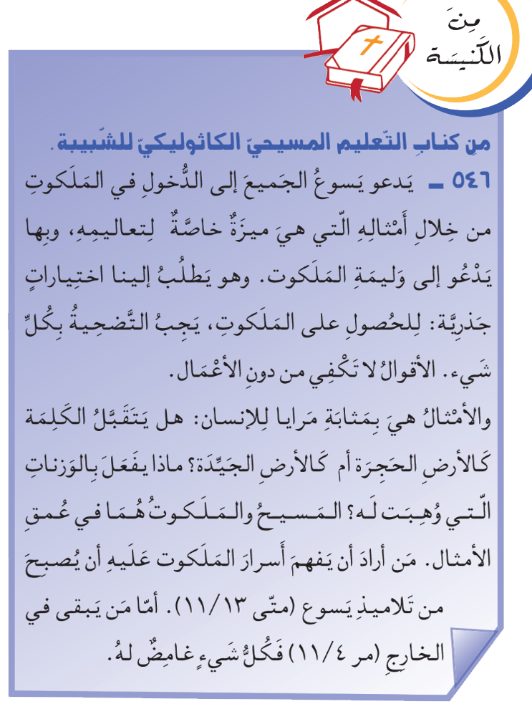 قراءات
وَقبل ما نِختُم هَاللِّقاء الحُلو، كِلّ واحَد فينا يصَلّي هَالصَّلاة
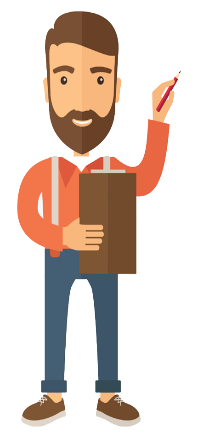 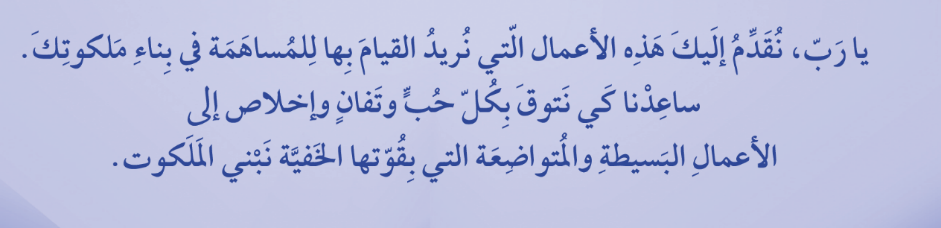 إن لم تعودوا كالأطفال، لن تدخلوا ملكوت السماء
1- الهي، هب لعيوني اندهاشا
    الهي، هب لرجائي انتعاشا
    الهي، هبني أن أعيش ما تقول
 
2- الهي، هبني وفاء الروح
    الهي، هبني خشوع الثلوج
    الهي، هبني أن أعيش ما تقول
 
3- الهي، هبني نقاء الجداول 
    الهي، هبني سخاء السنابل
    الهي، هبني أن أعيش ما تقول
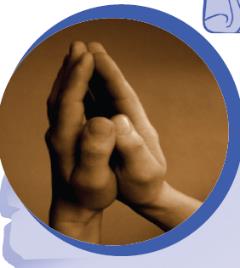